Abdominal Trauma
David J. Milia
Medical Director, Froedtert Trauma Program
Division of Trauma and Acute Care Surgery
Medical College of Wisconsin
Outline
What is the abdomen?
Initial evaluation
Diagnostic Tools
Therapeutic Options
What’s next?
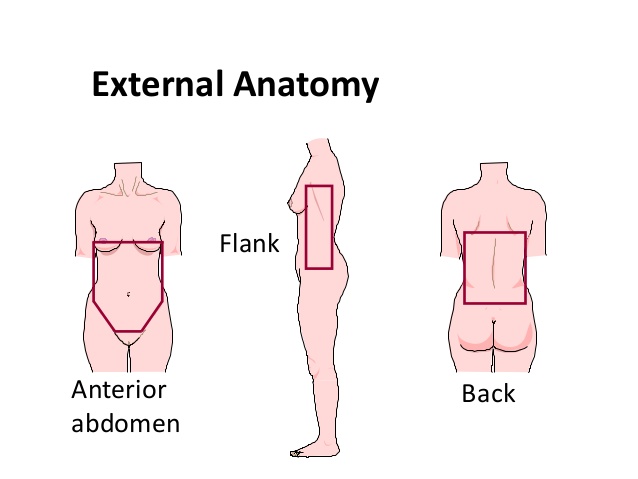 Initial Evaluation
Remember the Alphabet
A, B, C, D, E
Physical Exam
Penetrating wounds
Seat Belt sign
Lacerations
Tenderness
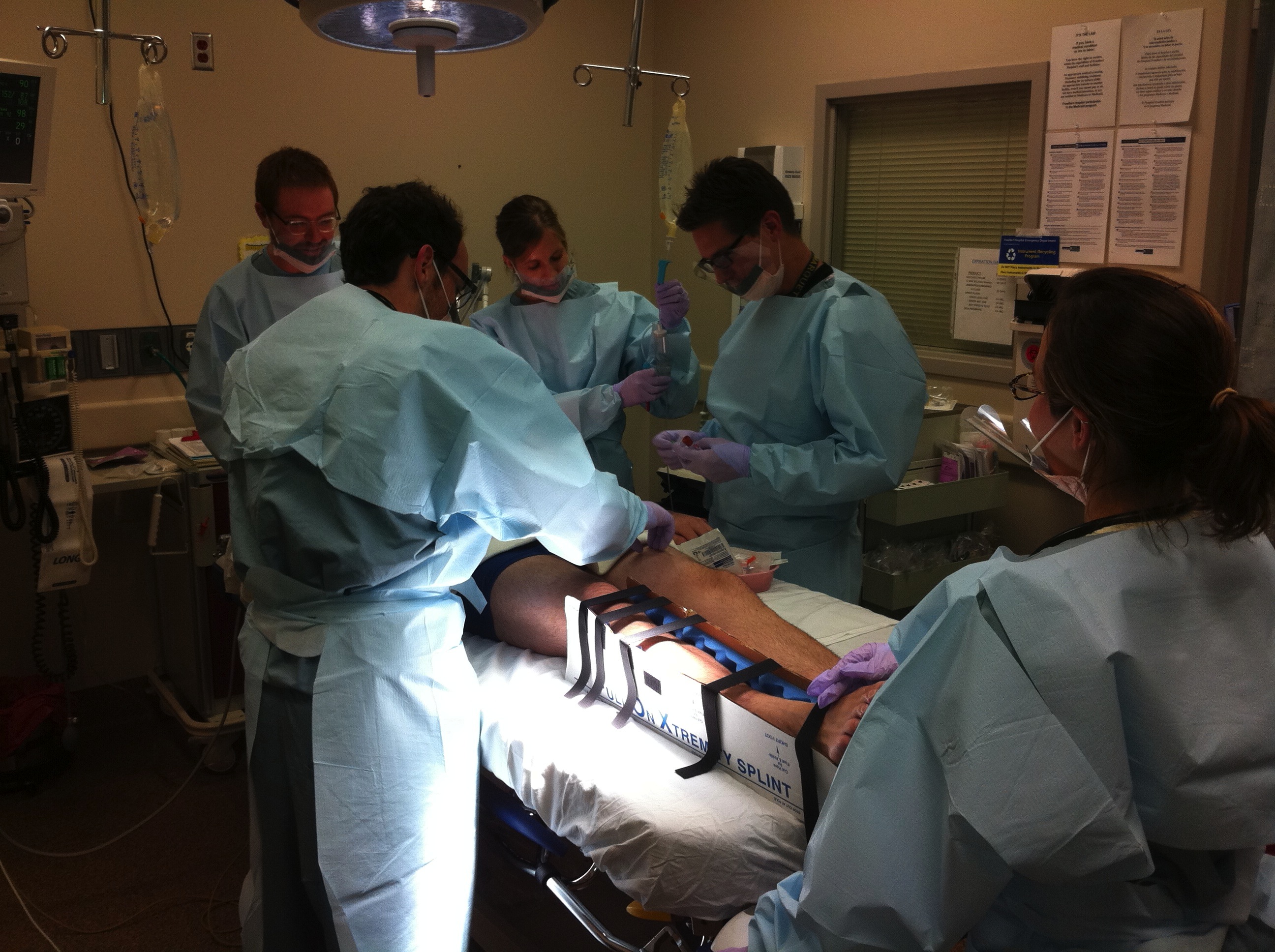 Blunt Trauma
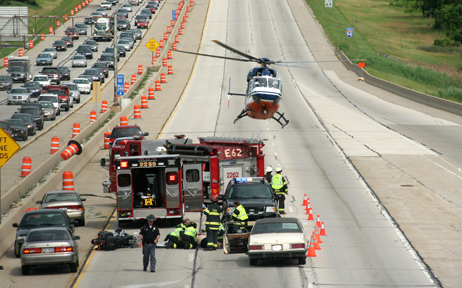 Trauma Alert
M: 28 y/o helmeted male in motorcycle crash at highway speeds.
I: Left leg deformity
S: GCS 12, HR 114 BP 90/P at the scene
T: Intubated for declining GCS, 2 x PIV 800L Crystalloid infused
Primary survey
Airway- Intubated
Breathing- BS equal
Circulation- HR 135 BP 86. Thready pulses
1 L saline
2 units blood next
HR 130
Where is he bleeding from?
Where does anyone bleed from?
Externally
Thoracic Cavity
Pelvis / Retroperitoneum
Long bones
Abdomen
Is it his abdomen?
Diagnostic options
DPL/DPA
Ultrasound (FAST)
CT scan
FAST exam
Focus Abdominal Sonogram for Trauma
Pericardial
RUQ - Subhepatic
LUQ - Perisplenic
Pelvic
Does not evaluate retroperitoneum
DPA/DPL
Diagnostic Peritoneal Aspirate
10 cc of blood
Diagnostic Peritoneal Lavage
Insert a Multihole catheter into pelvis
Infuse 1000 cc saline
Passive return of fluid
>100 K RBC or 500 WBC
Surgical Exploration
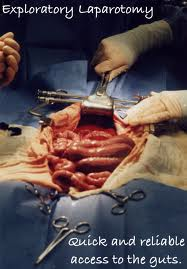 Blood availability
IV/IO access
Antibiotics
Incision
Vasculature
Spleen
Liver
Bowel (Sm & Lg)
Trauma Ex Lap
Control Hemorrhage
Pack all 4 quadrants
Control Contamination
Explore
Damage Control or
Definitive repair
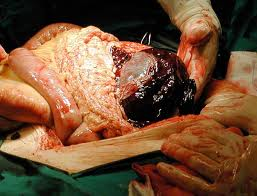 Primary survey
Airway- Intubated
Breathing- BS equal
Circulation- HR 135 BP 86. Thready pulses
2 L saline in
2 units blood next
HR 90 BP 120/80
Responder
Finish primary and secondary survey
CXR and Pelvic XR negative
Foley- no blood
Left femur fracture, palpable DP pulse
Lower abdominal tenderness
How is this case different?
‘Fluid responder’
Allows the luxury of further diagnostic imaging
Specifically, CT
Abdominal CT scan
Use only in hemodynamically stable patients
High Sensitivity and Specificity
Good for retroperitoneum
May miss hollow viscus and diaphragm injuries
Spleen
Most commonly injured organ in blunt trauma (40-55%)
Nonoperative management
Successful >90%
Lower rates for higher grade injuries
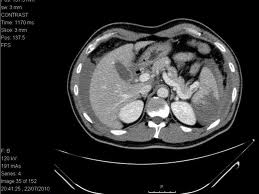 Spleen
Indications for splenectomy
Hemodynamically unstable
Not responding to resuscitation
Need to address other injuries (perhaps)
Unable to closely monitor
Risk of failure of Non-op mgmt.
Grade IV, V
Active extravasation (‘blush’ on CT)
Concurrent anticoagulant
Liver
2nd most common injury 35-45%
Nonoperative management 
Monitor in ICU for > grade III
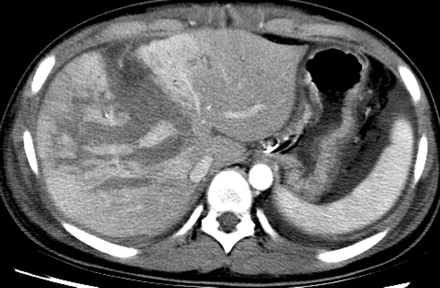 Diagnosis?
Free fluid in the abdomen
No solid organ injury
Observe or operate?
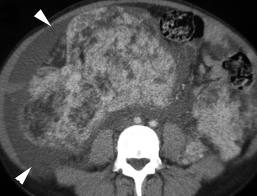 Hollow Viscus Injury
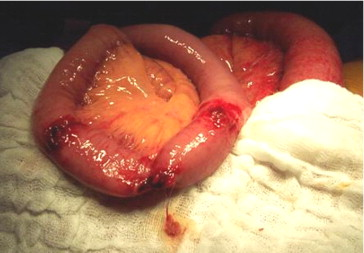 3rd most common injury in blunt trauma
Can be easily missed
Needs an operation
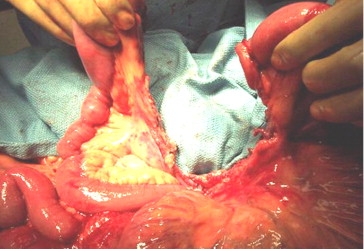 Pancreas
Often Missed
Operative intervention depends on pancreatic duct (usually)
Low grade injuries can be managed non op
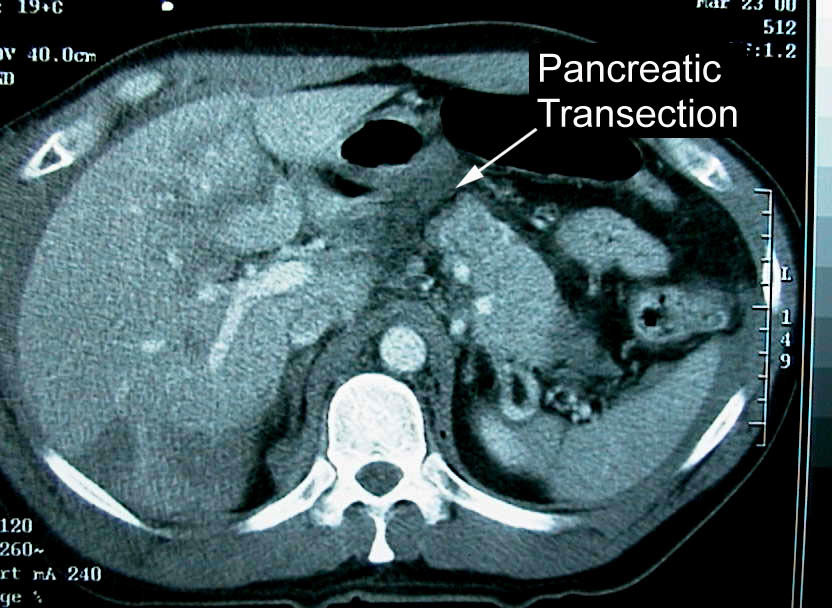 Responder
Finish primary and secondary survey
Pelvic Fracture on plain film
Foley- Gross Hematuria
Left femur fracture, palpable DP pulse
Distended abdomen
Renal Injury
Can be treated non operatively if low grade
May need surgery if involves collecting system
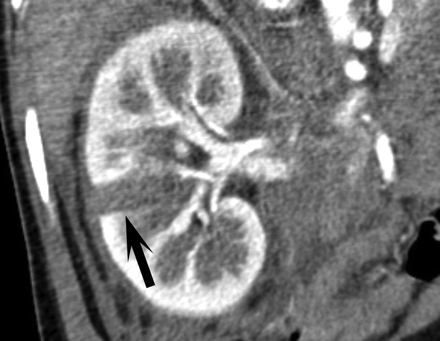 Bladder
Gross Hematuria in foley
Cystogram
CT cystogram
Intraperitoneal- needs to be fixed
Extraperitoneal- Foley
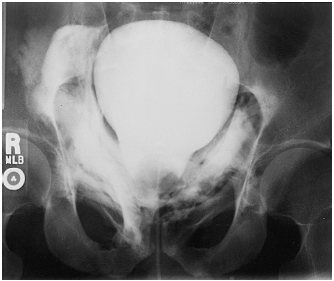 Penetrating Trauma
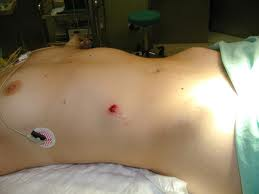 Trauma Alert
M: 30 y/o male GSW x 2 to abdomen
I: Lots of blood loss at the scene
S: HR 100 BP 100/P GCS 15
T: PIV x 1; 900cc IVF
Immediate exploration?
Gun Shot Wound
Stab wound
80% chance of injury needing repair
High velocity projectile
CT if strongly feel tangential
Can observe some RUQ injuries
20% chance of injury needing repair
Operate for:
Shock
Evisceration
Peritonitis
Local wound exploration
Observe v Dx Lapsc
Diaphragm Injuries
Diagnostics?
X-rays
Holes + Missiles = Even number
CT
Rarely
Laparoscopy
Rarely for GSW
More common for SW
Ultrasound
Rare in GSW
Trauma Ex Lap
Control Hemorrhage
Pack all 4 quadrants
Control Contamination
Follow the Missile Tract
Damage Control or
Definitive repair
Damage Control
Live to fight another day
Abbreviated Laparotomy
Lethal Triad
Acidosis
Coagulopathy
Hypothermia
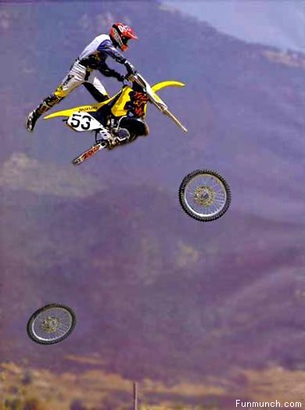 Damage Control
Resuscitate in ICU
Rewarm
Correct coagulapathy
Diurese
Bring back to OR Definitive repair
May need multiple trips to close
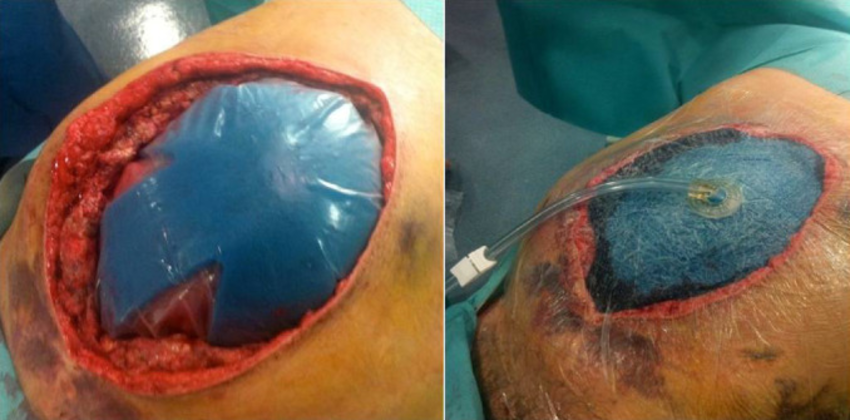 The future is now…
ResQ Foam
Aortic Tourniquet
REBOA
ResQ Foam
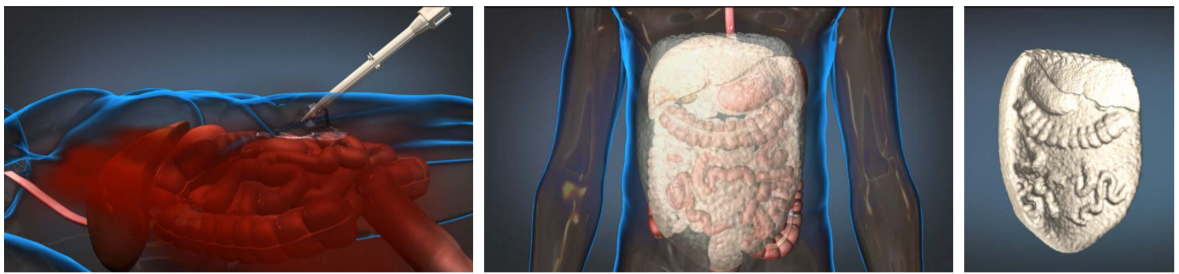 Two part liquid injected into body
Chemical rxn creates a solid conformal device
Provides Intra-abdominal compression
Removed at surgery
Aortic Tourniquet
Resuscitative Endovascular Balloon Occlusion of the Aorta-REBOA
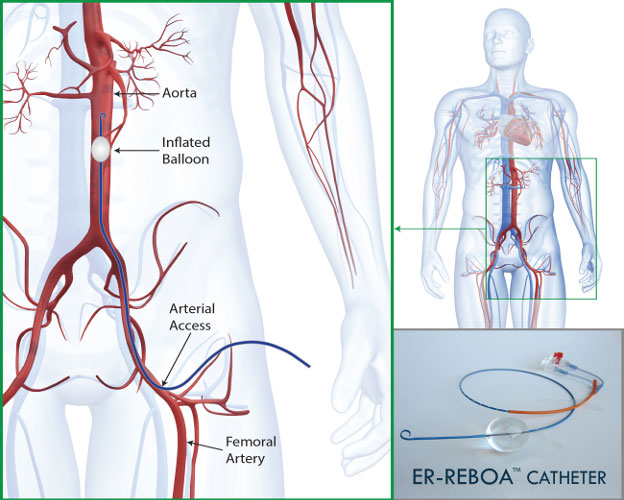 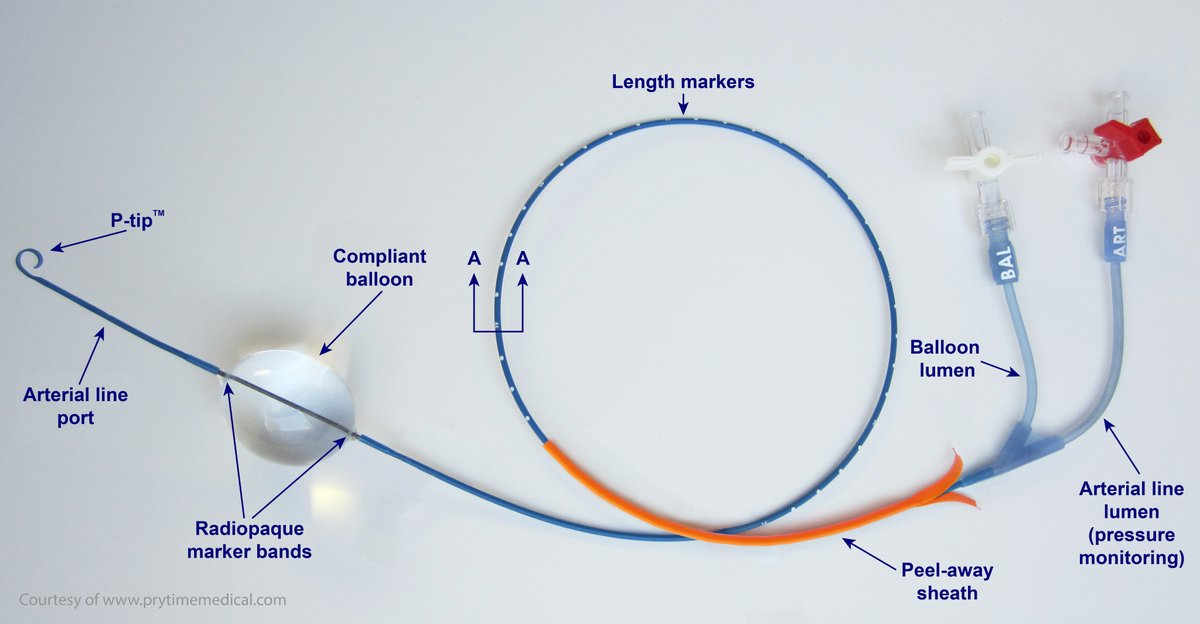 **REBOA contraindicated with abnormal mediastinum on CXR or HTx
**Max REBOA Balloon time – Zone I  30 mins; Zone III60 mins
Sustained SBP < 90mmHg
Place 5f Femoral a-line
yes
Concern for Thoracic Hemorrhage?
REBOA Contraindicated
no
Place REBOA
Record BALLOON Time**
Blunt
Penetrating
FAST
Position REBOA Zone I** 
OR For Exploratory Laparotomy
-
+
Pelvic Fx
Pelvic Fx
no
yes
no
yes
Stabilize Pelvis
Position REBOA Zone III**
Extraperitoneal Pelvic Packing
Pelvic Angiography
***If still unstable***
Consider FAST/DPA/Mini-Laparotomy
No REBOA
Determine Source of Shock
Stabilize Pelvis
Position REBOA Zone I** 
Exploratory Laparotomy
***If still unstable***
Replace REBOA to Zone III**
Extraperitoneal Pelvic Packing for ongoing HD instability
Pelvic Angiography
Position REBOA Zone I** 
OR For Exploratory Laparotomy
Thank You
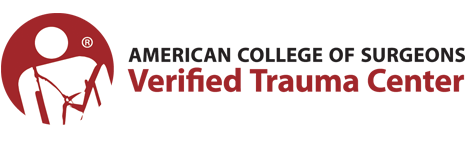 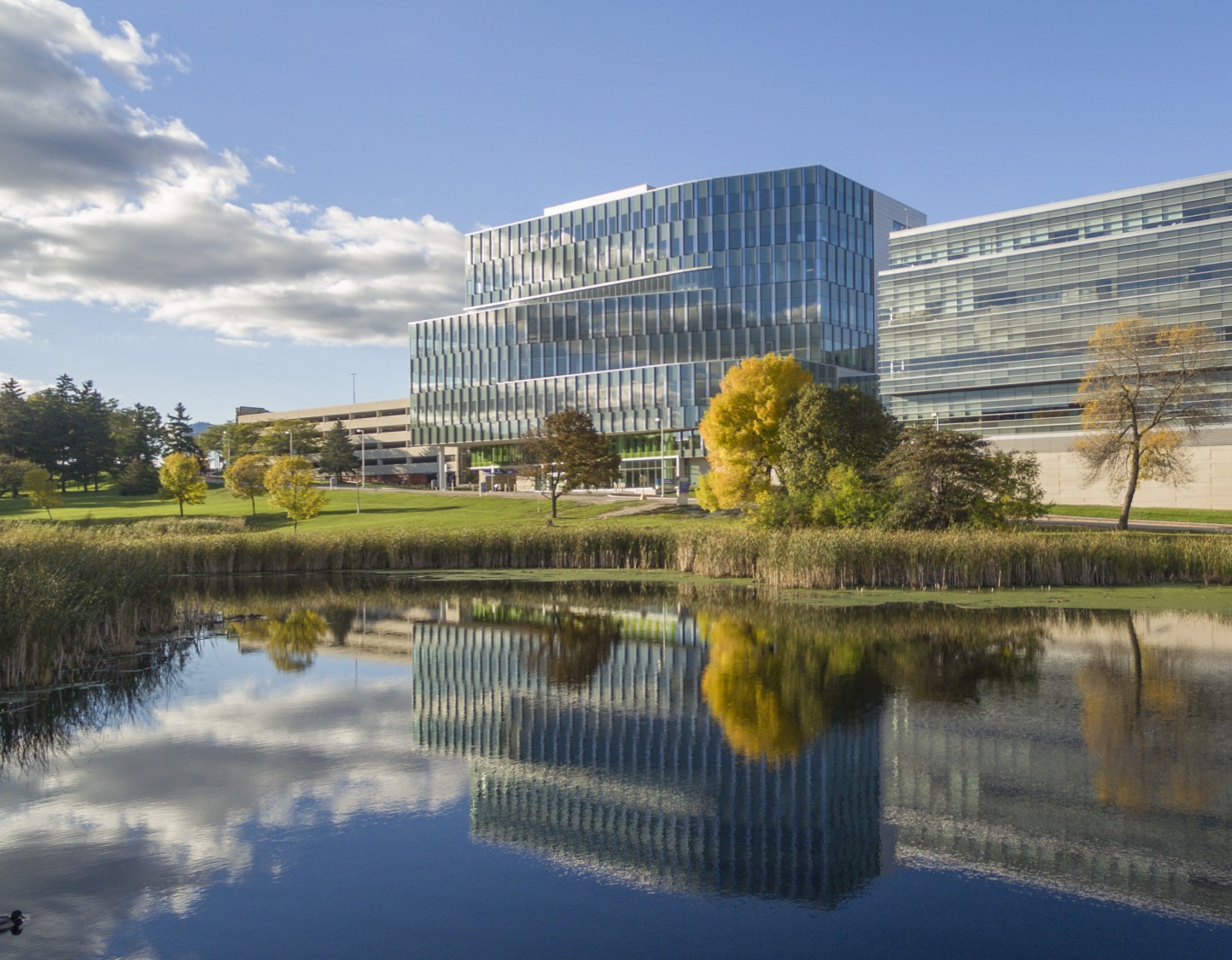 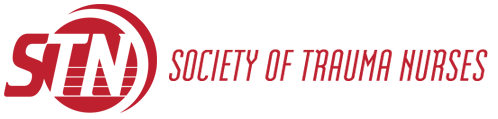 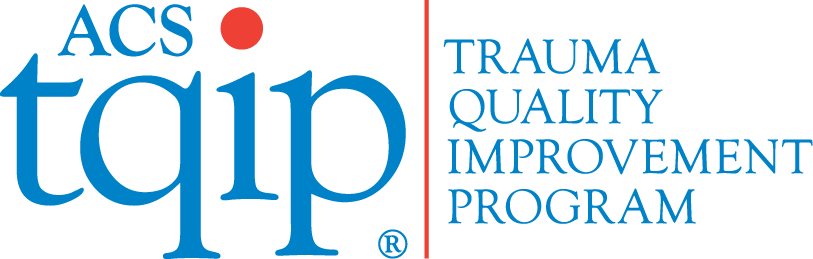 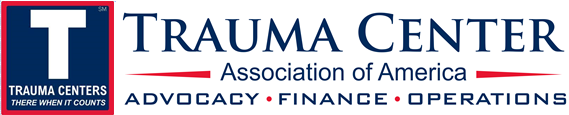